«Моя математика» 1 класс
Урок 26
Тема урока: «Числовой отрезок»
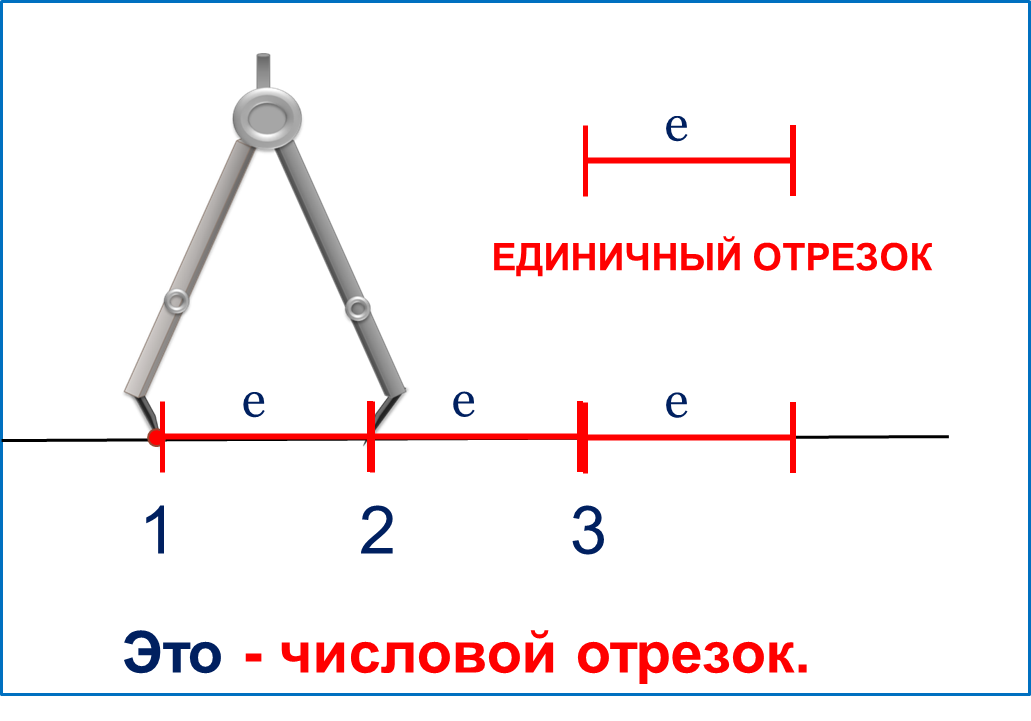 Автор презентации
Татузова Анна Васильевна
http://avtatuzova.ru
учитель школы № 1702 
г. Москвы
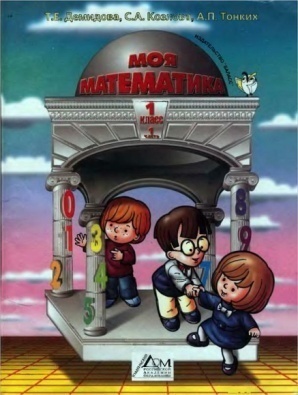 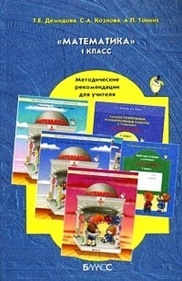 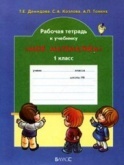 Советы учителю.
Презентация к уроку составлена на основе заданий, расположенных в учебнике. Рекомендую открыть учебник на странице с данным уроком, прочитать задания и просмотреть их в данной презентации в режиме демонстрации.
Внимание!
Некоторые задания можно выполнять интерактивно. Например, продолжить ряд, сравнить или вставить пропущенные числа.  Для этого презентацию надо перевести в режим редактирования.
Урок 26. Числовой отрезок
МАТЕМАТИКА
Повторение.
Назовите недостающие числа. Что можно сказать о каждом из них.
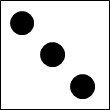 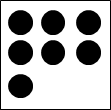 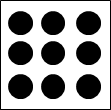 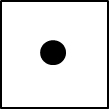 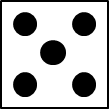 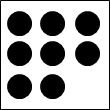 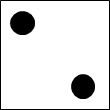 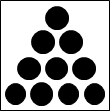 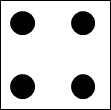 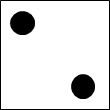 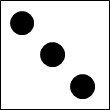 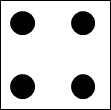 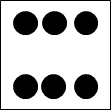 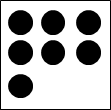 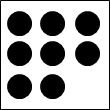 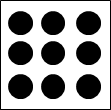 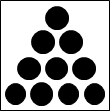 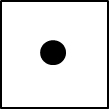 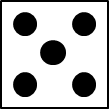 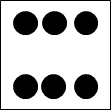 Внимание!
Данное задание можно выполнить интерактивно. 
Для этого презентацию надо перевести в режим редактирования.
Урок 26. Числовой отрезок
МАТЕМАТИКА
Повторение. Расскажите о числе 4.
4
4
4
1
3
2
2
2
3
3
1
1
Внимание!
Данное задание можно выполнить интерактивно. 
Для этого презентацию надо перевести в режим редактирования.
Урок 26. Числовой отрезок
МАТЕМАТИКА
Повторение. Расскажите о числе 4.
ПРОВЕРЬ!
4
4
4
1
3
2
1
3
2
Назовите недостающие числа. Что можно сказать о каждом из них.
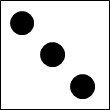 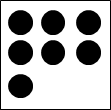 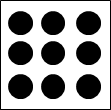 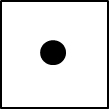 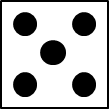 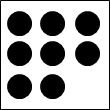 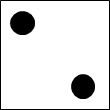 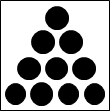 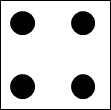 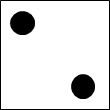 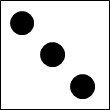 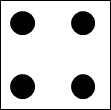 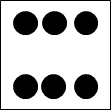 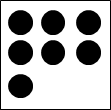 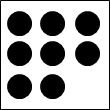 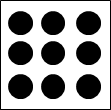 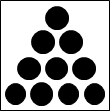 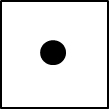 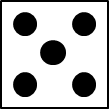 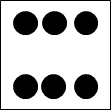 Урок 26. Числовой отрезок
МАТЕМАТИКА
! Построение числового отрезка. На прямой ставим точку, под ней цифру 1. Отложим от этой точки единичный отрезок и ставим вторую точку, под ней цифру 2, от этой точки отложим единичный отрезок и ставим третью точку, под ней цифру 3 и т.д.
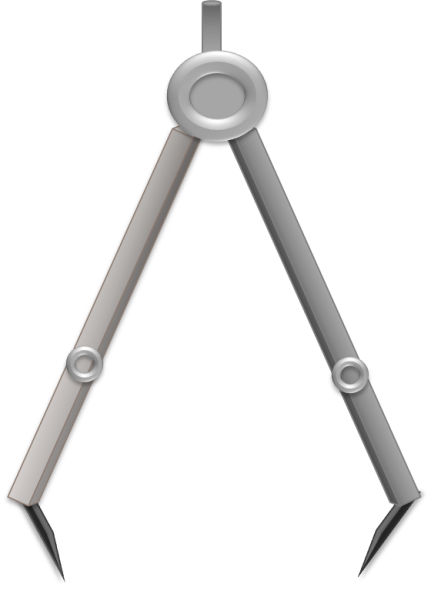 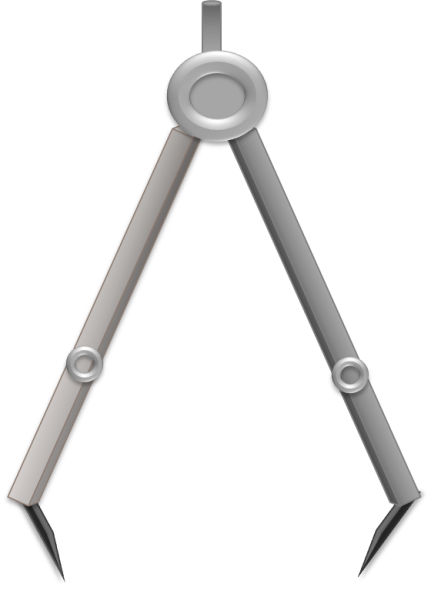 ЕДИНИЧНЫЙ ОТРЕЗОК
1
2
3
е
е
е
е
Это - числовой отрезок.
Урок 26. Числовой отрезок
МАТЕМАТИКА
1. Расскажи по рисунку, как Вова искал значения выражений. Какие числа он нашёл?
+1
1
2
3
4
1 + 1 =
2
Вправо -  плюс
-1
1
2
3
4
1
2 - 1 =
Влево -  минус
Урок 26. Числовой отрезок
МАТЕМАТИКА
МАТЕМАТИКА
2. Выполни вместе с ребятами сложение и вычитание. Какие равенства у них получились?
+1
1
2
3
4
2 + 1 =
3
Вправо -  плюс
-1
1
2
3
4
2
3 - 1 =
Влево -  минус
Урок 26. Числовой отрезок
МАТЕМАТИКА
МАТЕМАТИКА
2. Выполни вместе с ребятами сложение и вычитание. Какие равенства у них получились?
+1
1
2
3
4
3 + 1 =
4
Вправо -  плюс
-1
1
2
3
4
3
4 - 1 =
Влево -  минус
Урок 26. Числовой отрезок
МАТЕМАТИКА
МАТЕМАТИКА
4. Что ты можешь рассказать о фигуре на рисунке?
Это – замкнутая ломаная.
? Как можно назвать эту фигуру?
Это – четырёхугольник.
Урок 26. Числовой отрезок
МАТЕМАТИКА
5.  Догадайся, какие числа должны стоять в «окошках».
1 + 3
3 + 1 - 1
1 + 1+ 1
3 + 1
4 - 1
Внимание!
Данное задание можно выполнить интерактивно. 
Для этого презентацию надо перевести в режим редактирования.
4 - 2
3 - 2
1
2
3
4
Урок 26. Числовой отрезок
МАТЕМАТИКА
5.  Догадайся, какие числа должны стоять в «окошках».
1 + 3
3 + 1 - 1
1 + 1+ 1
3 + 1
4 - 1
ПРОВЕРЬ!
4 - 2
3 - 2
1
2
3
4
МАТЕМАТИКА
Спасибо!